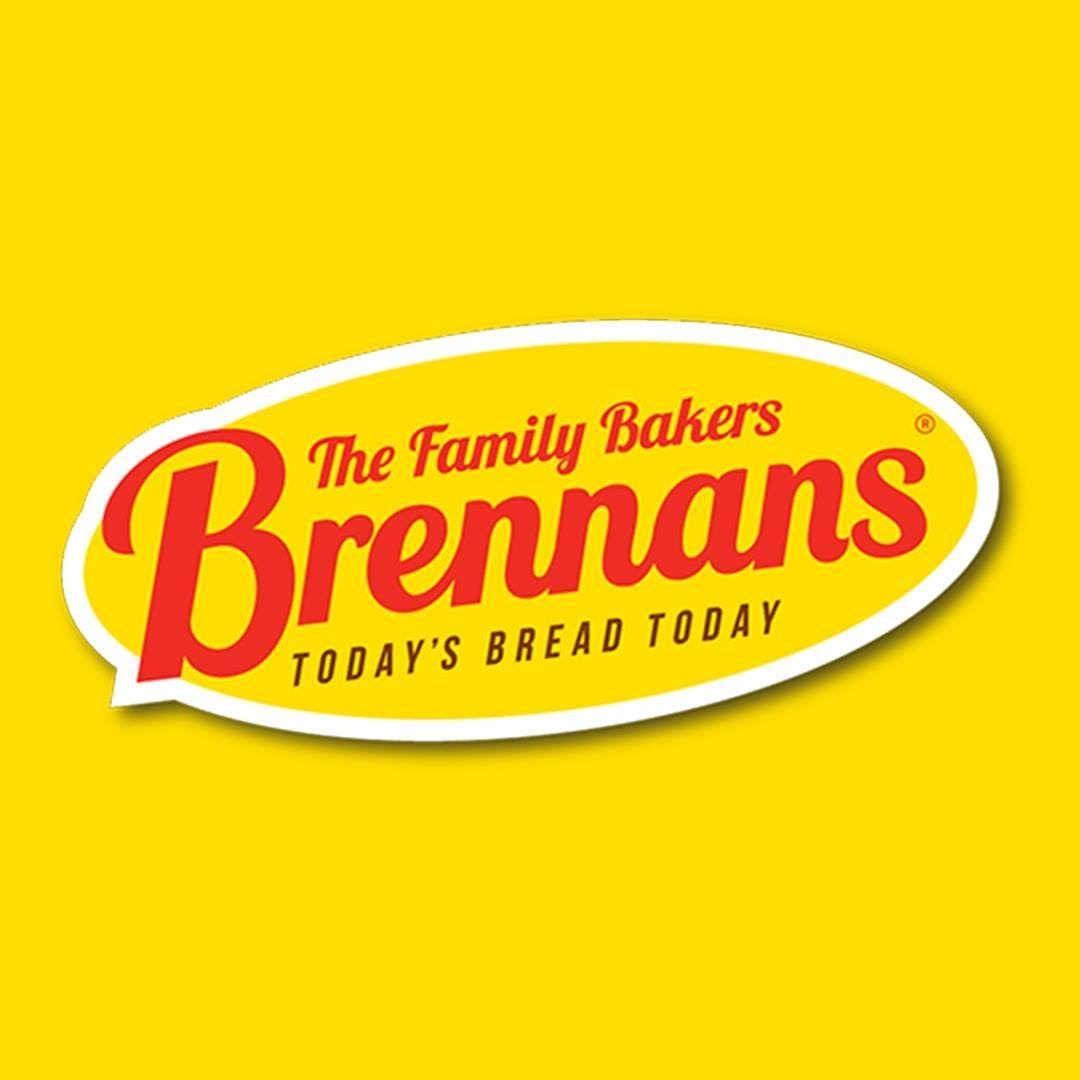 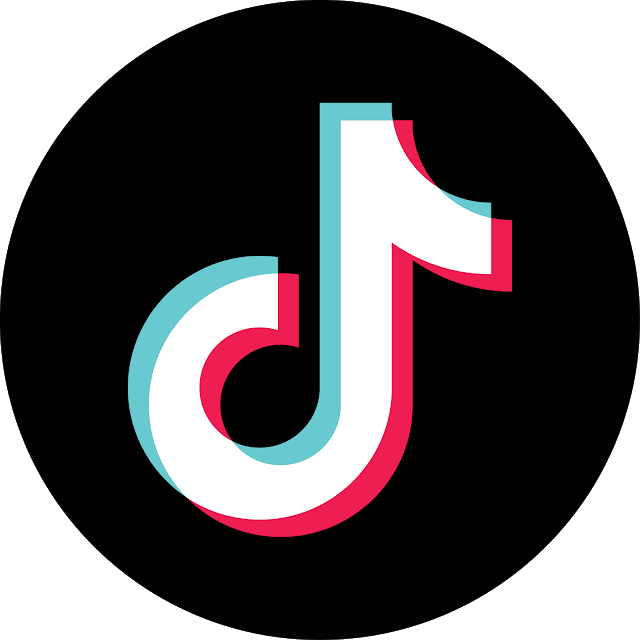 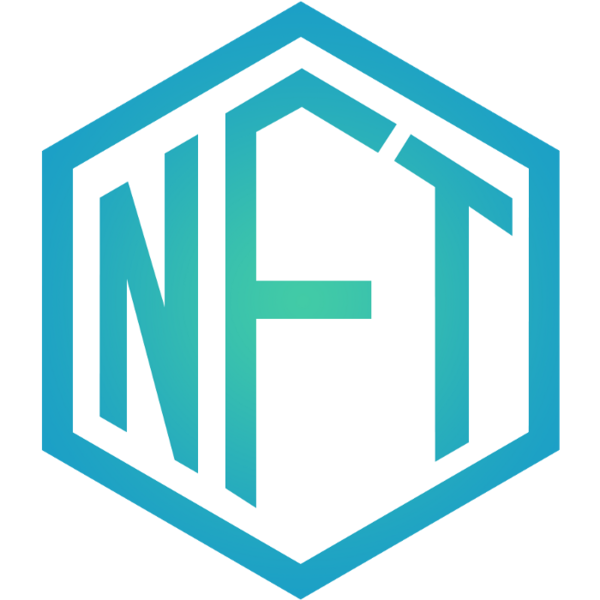 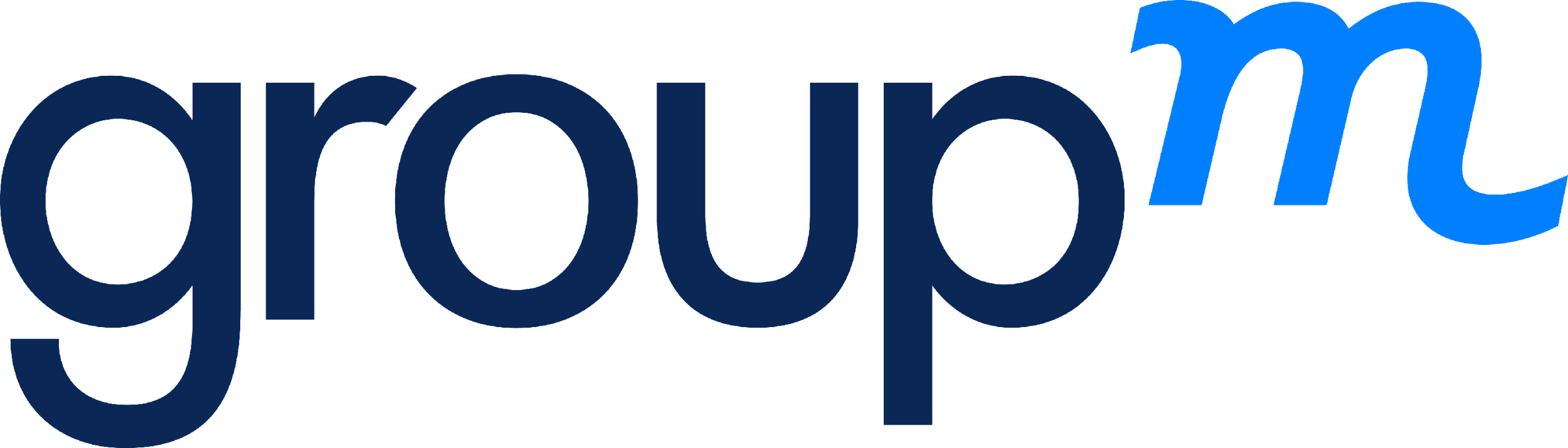 OUR CHALLENGE
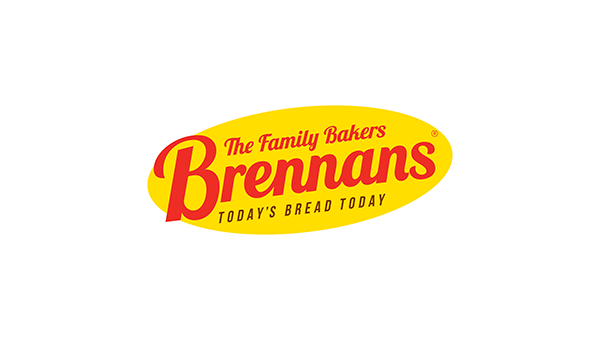 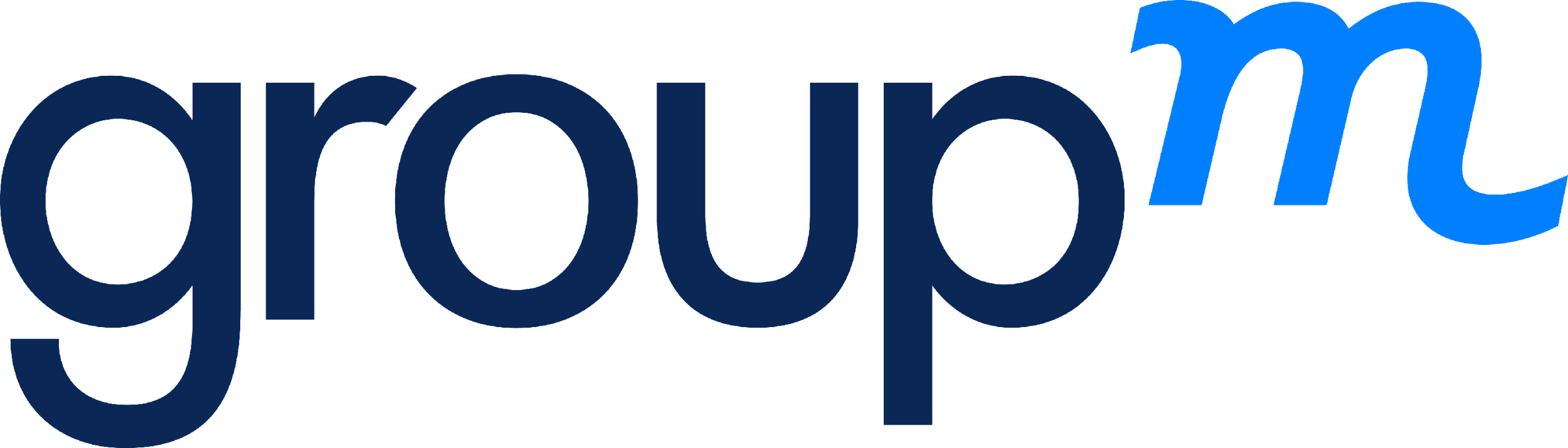 THE CHALLENGE
1. Launch Brennans on TikTok with the objective of driving engagement & conversation with our core target audience
Raise awareness of Brennans Bread in the Irish market focusing on Gen Z
2. Disrupt the market by creating a piece of ownable history (NFTs) to commemorate the moment Brennans went “GenZ”
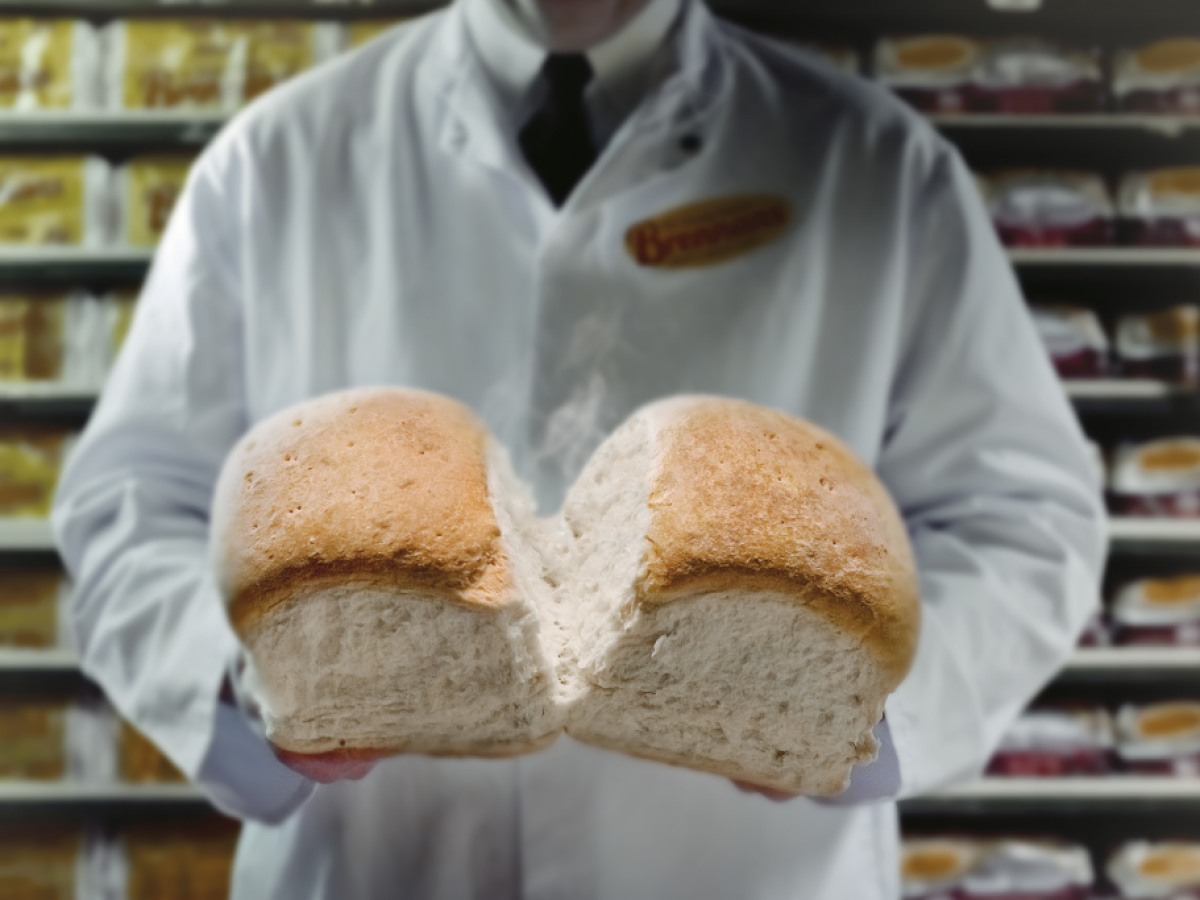 OUR APPROACH
OUR APPROACH
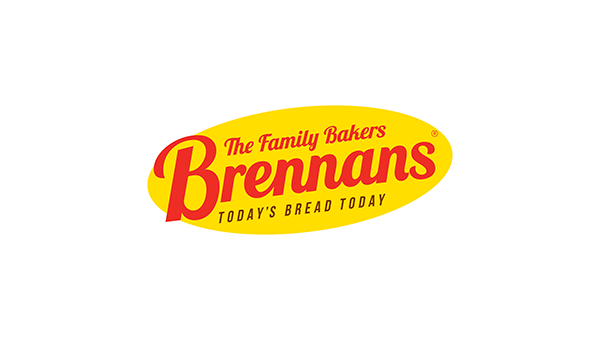 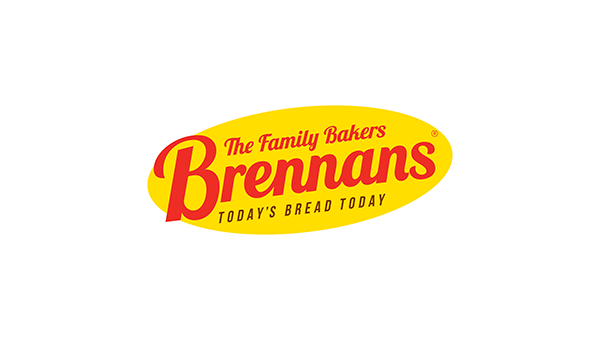 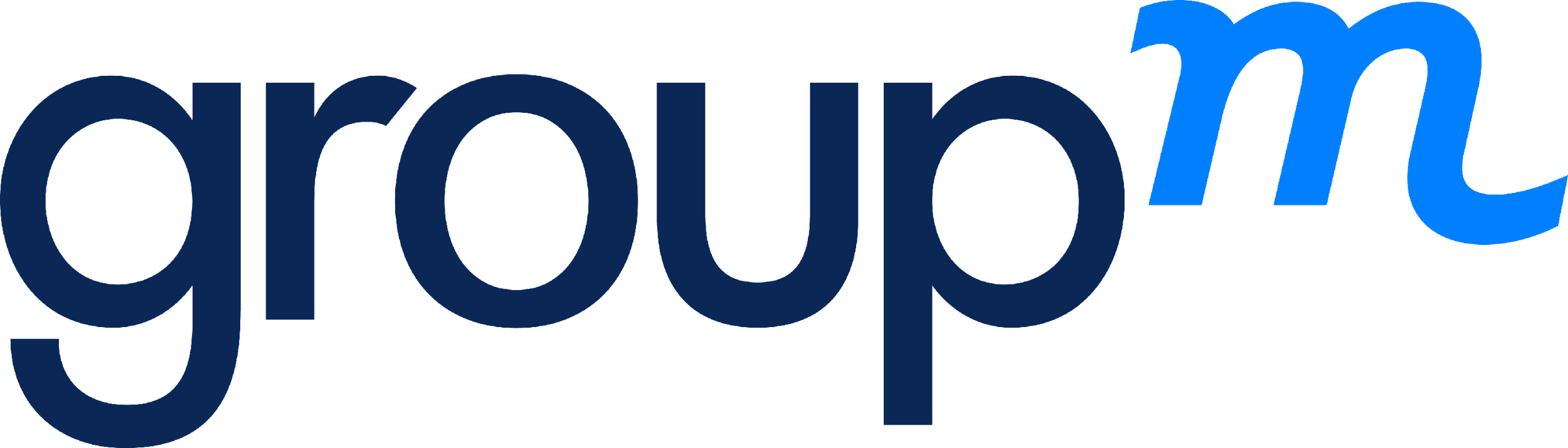 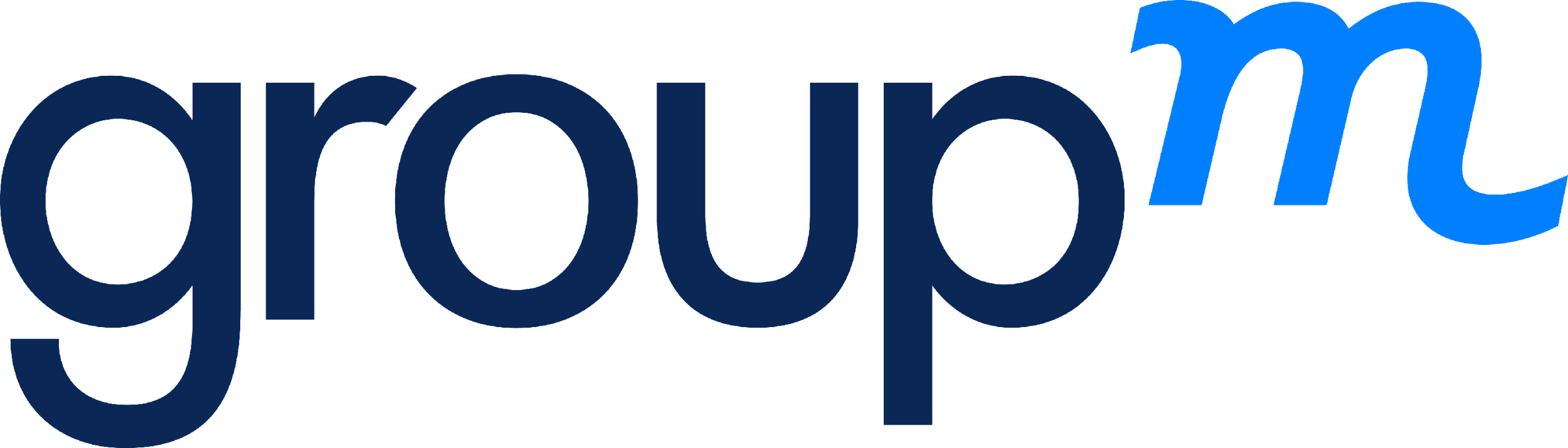 OUR APPROACH
Create comms strategy that drives Brennans messaging to the Gen Z audience through the TikTok Platform
[Speaker Notes: Timely, Trend, Consistency, Not ”Overly” Produced, Authentic, Personality]
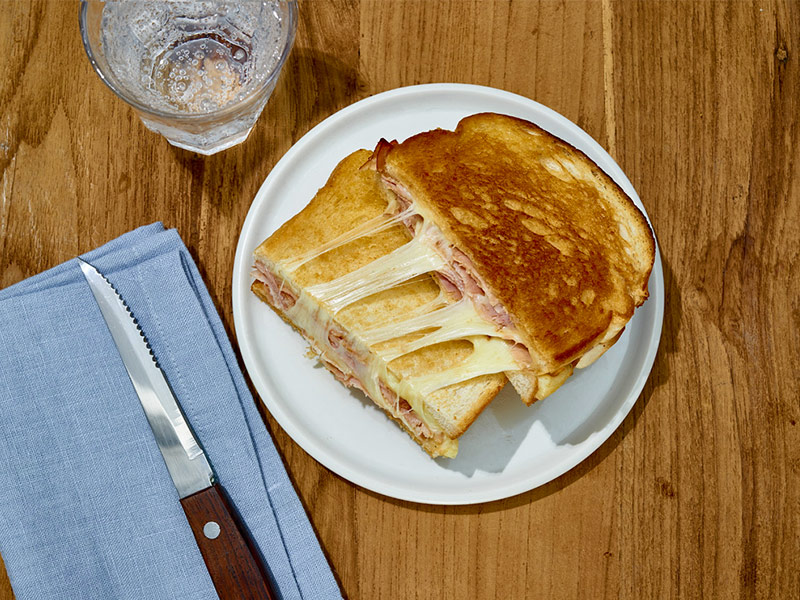 OUR LAUNCH
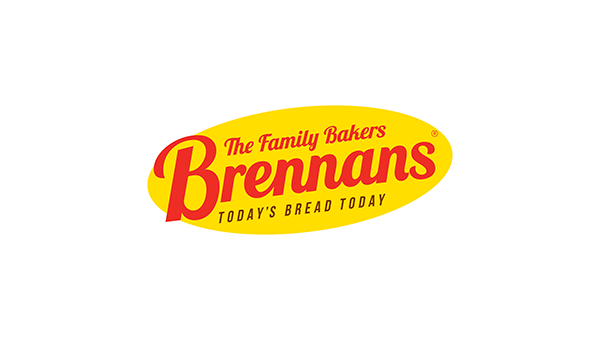 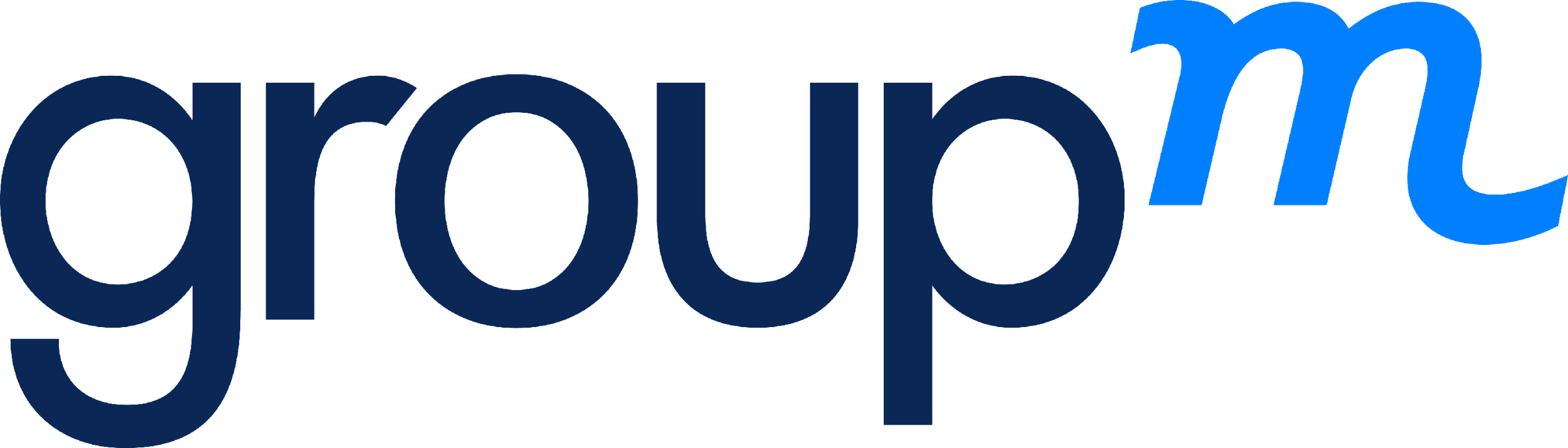 OUR LAUNCH
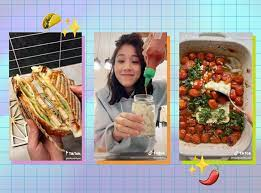 TIKTOK
By launching an NFT campaign that targets 18-24 year olds in Ireland that is marketed and promoted through the new Brennans Bread TikTok Channel. Thus building our core TikTok audience.
+
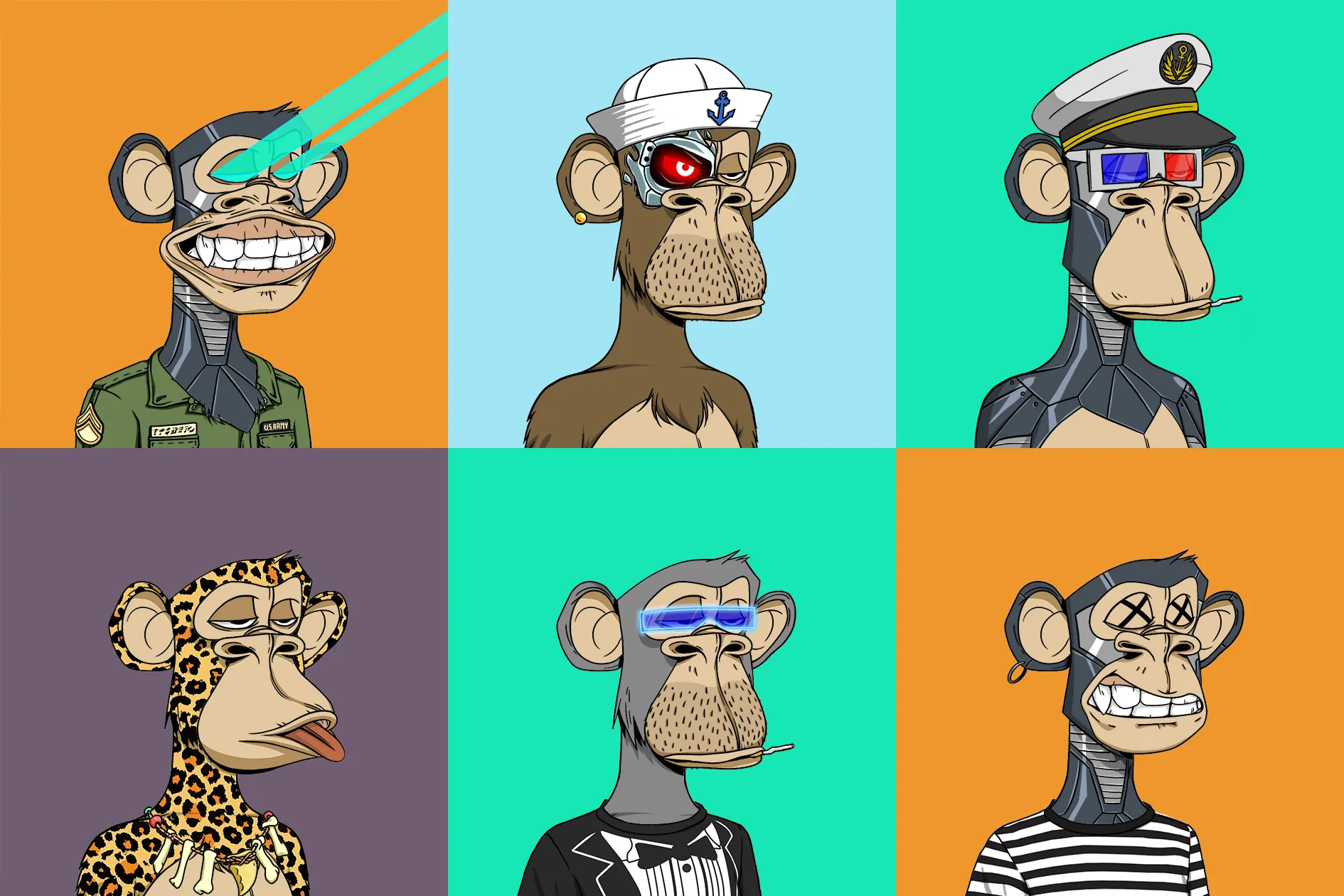 NFT
THE CREATIVE MESSAGING
Embracing the new to stay relevant:

The Brennans NFT Series:
Today’s Bread Forever
THE NFT LAUNCH CONCEPT
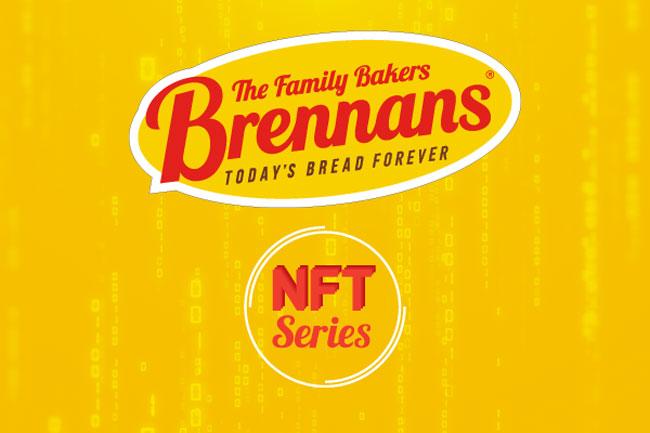 NFT series of Ireland’s favourite sandwiches
Release 4 per week for 4 weeks
Release 10 Units per NFT
Final NFT sourced from audience to drive participation and intrigue
Total NFT’s = 160 (limited)
Sold on Bubblehouse (carbon neutral marketplace & accepts cash payment making adoption easier)
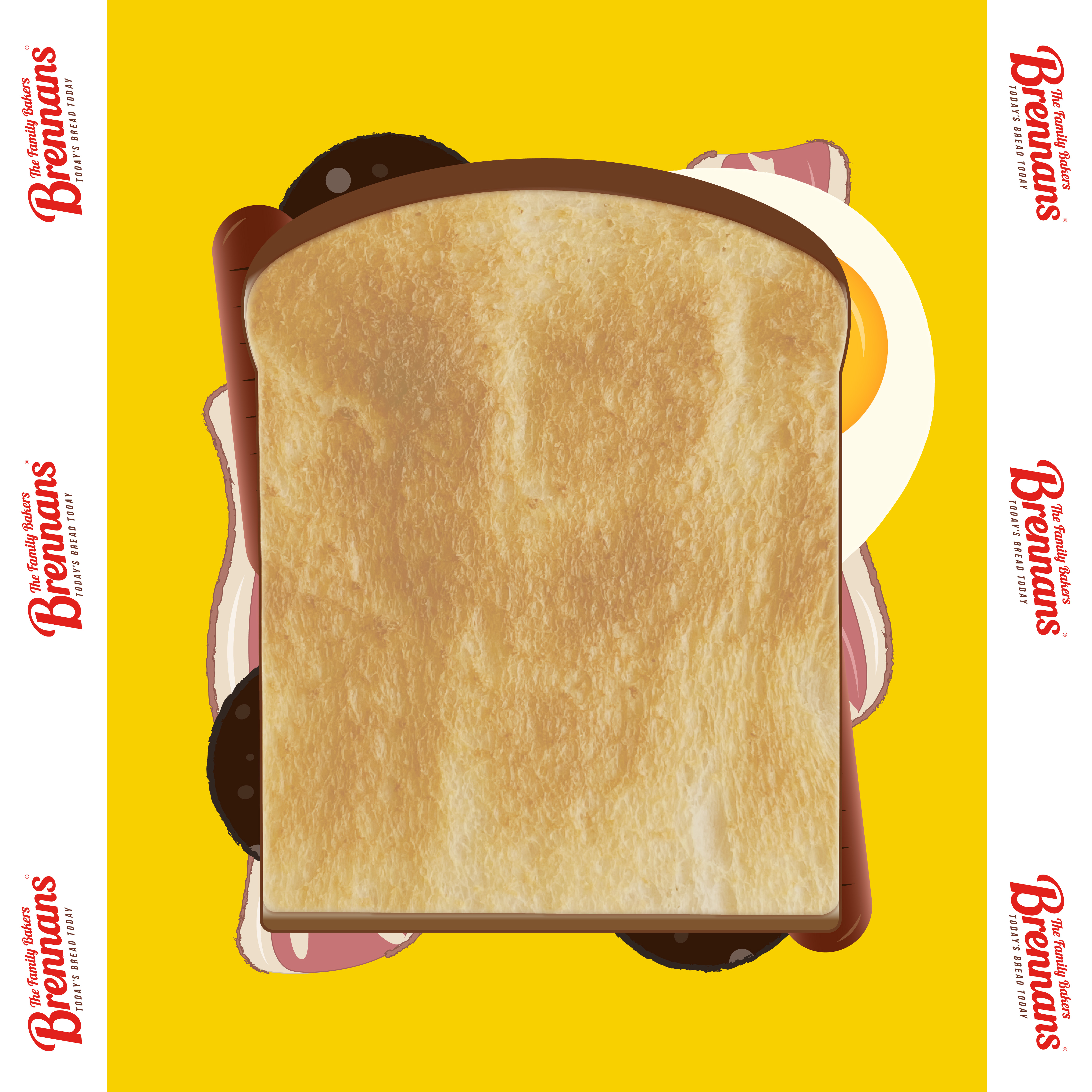 THE CREATIVE – LAUNCH
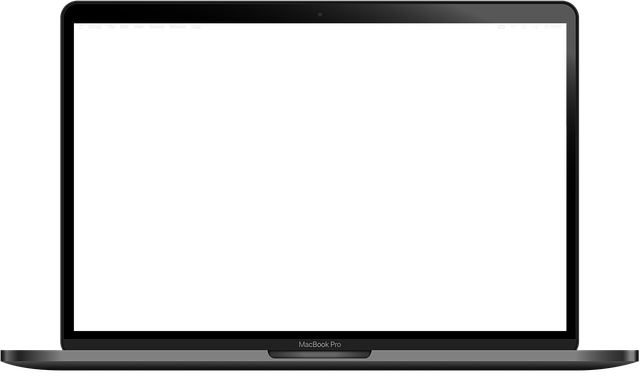 Launch
THE CREATIVE – THE SANDWICHES
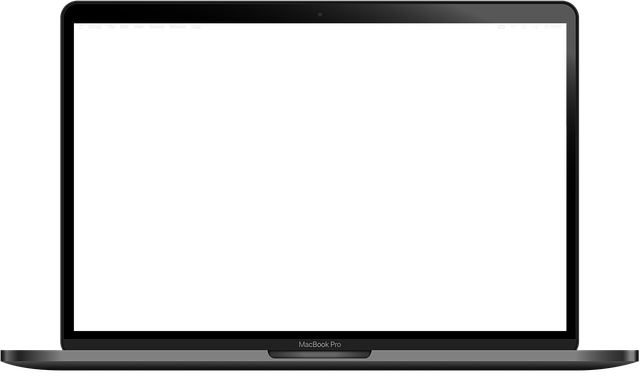 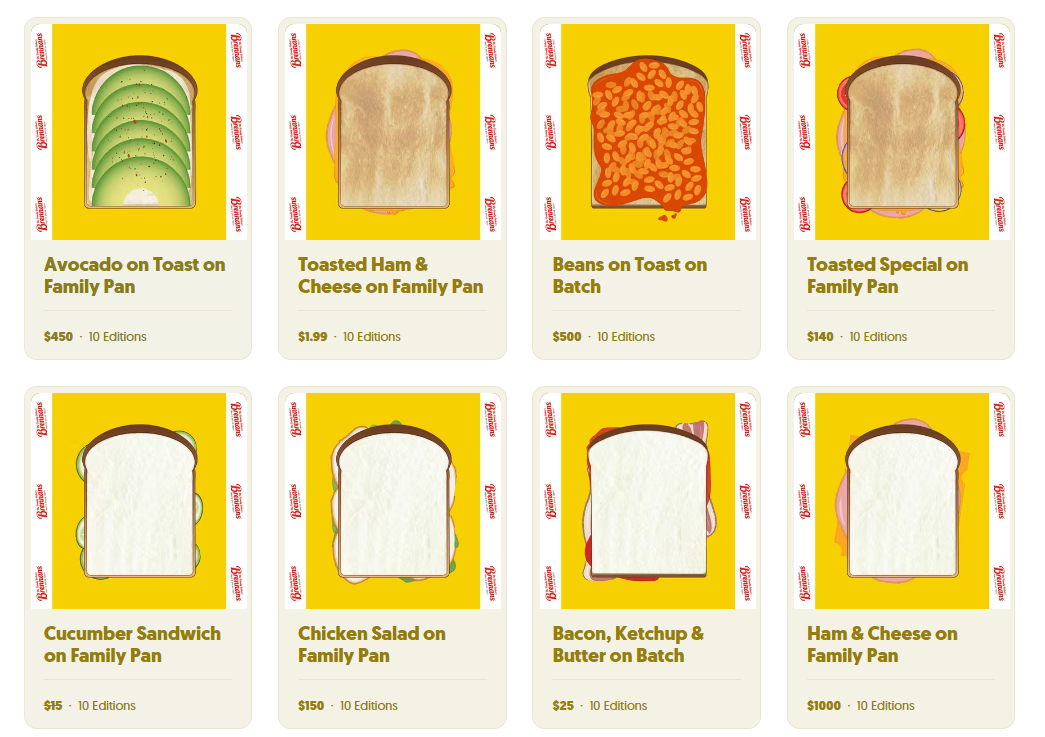 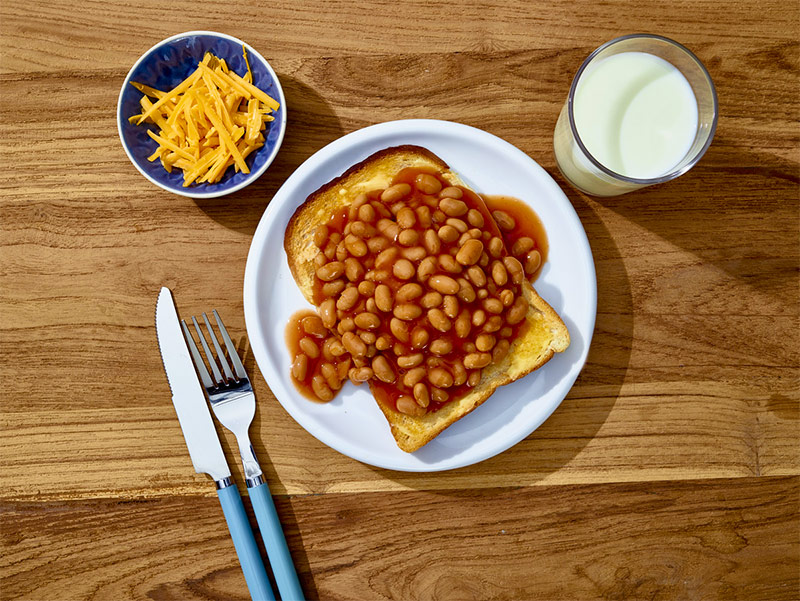 Engagement
RESULTS
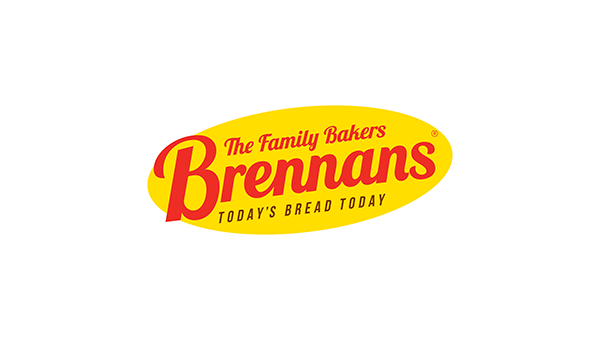 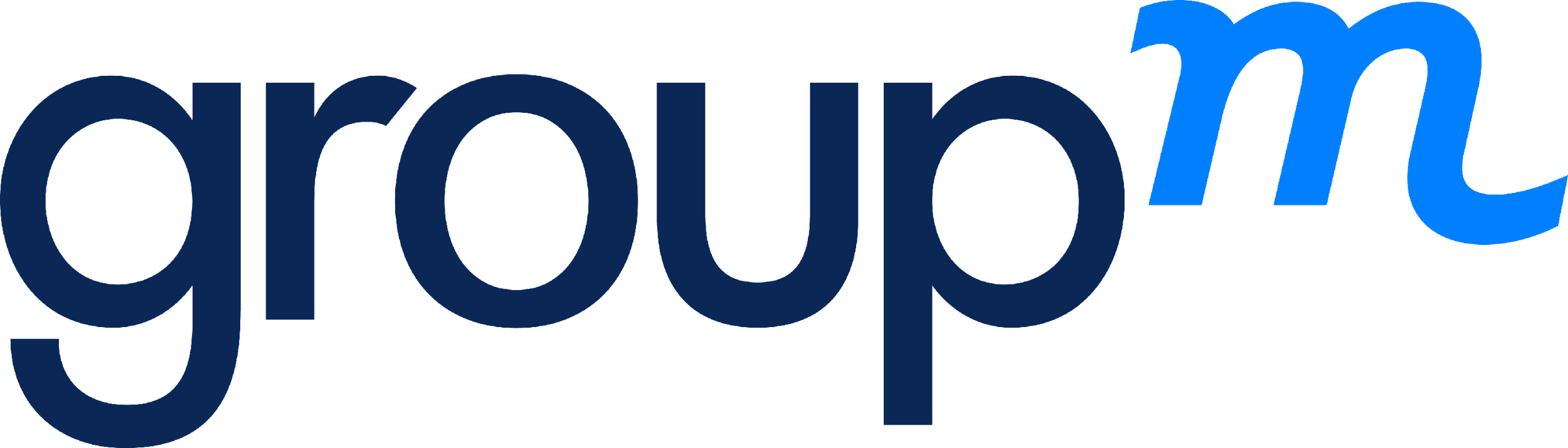 EARNED MEDIA COVERAGE
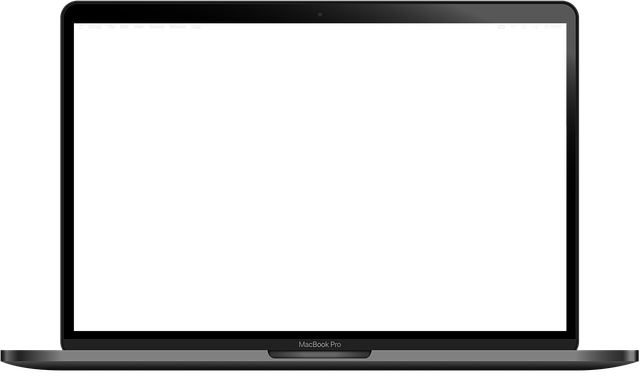 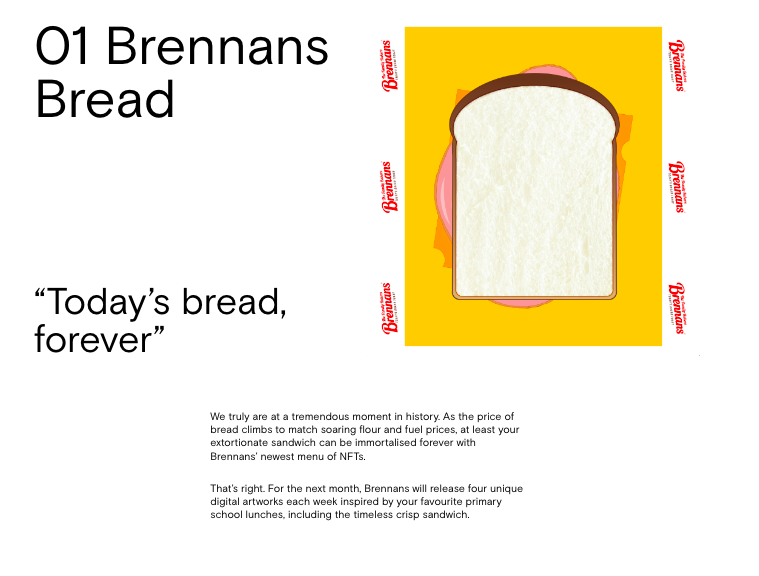 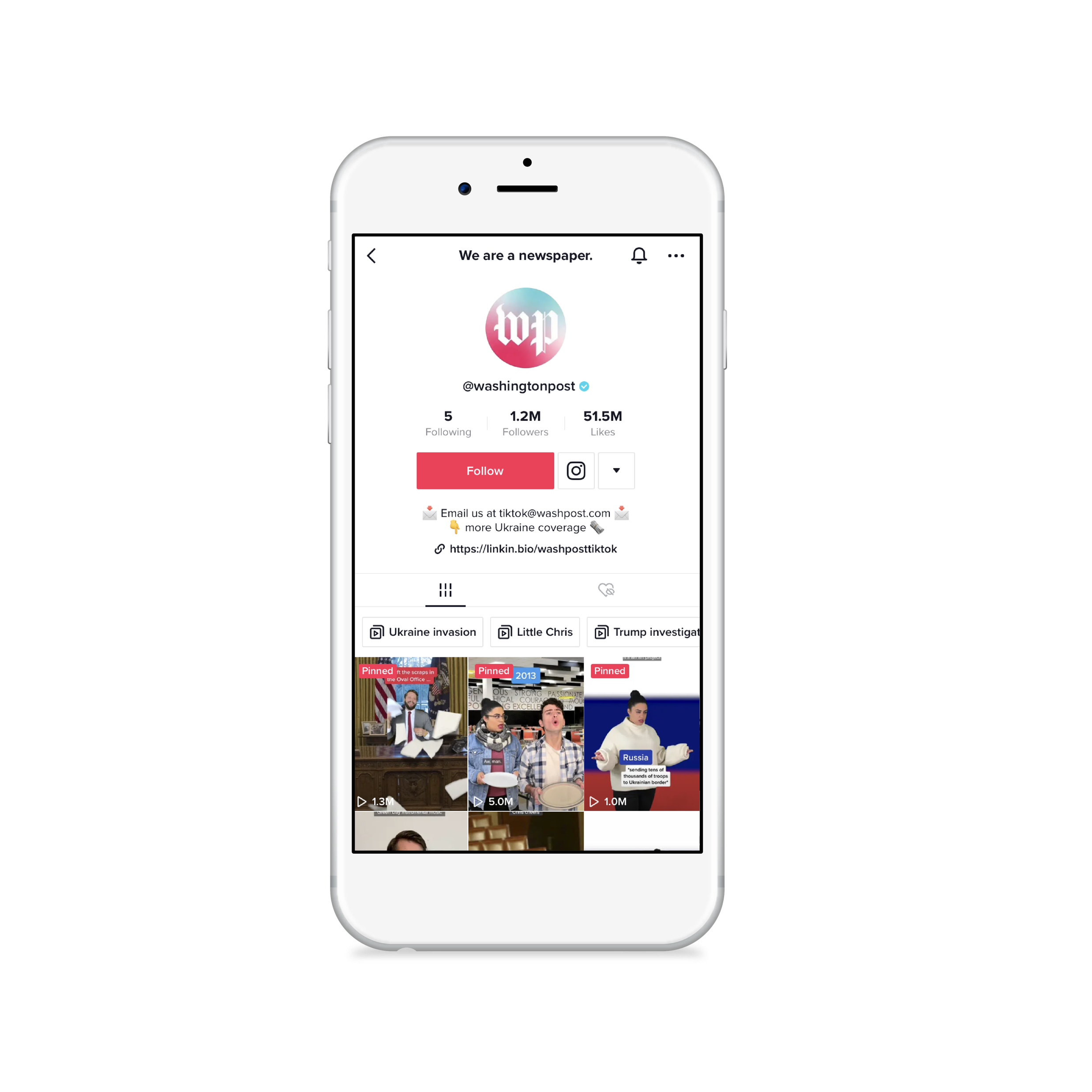 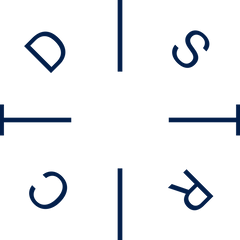 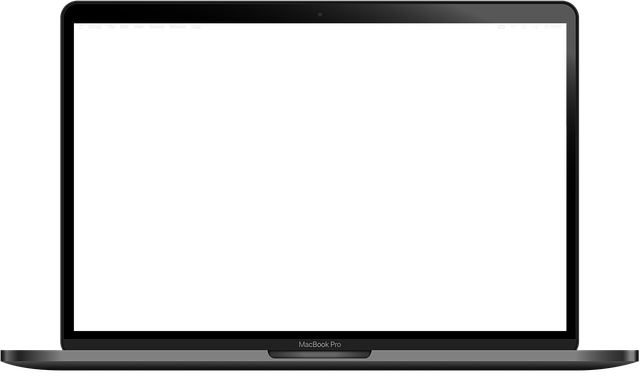 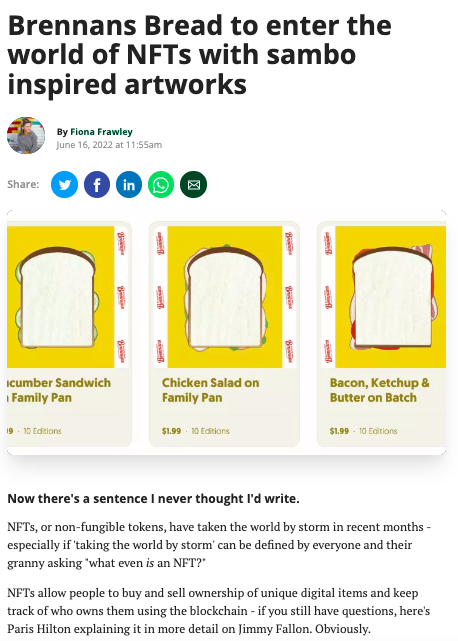 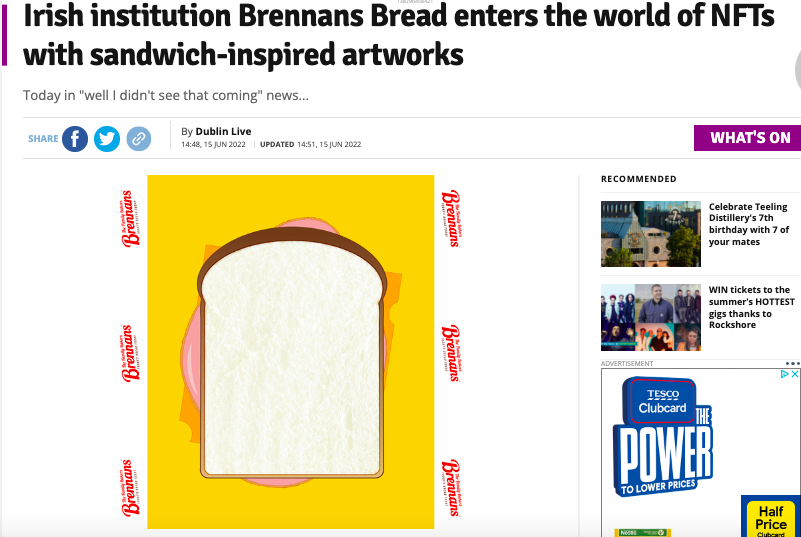 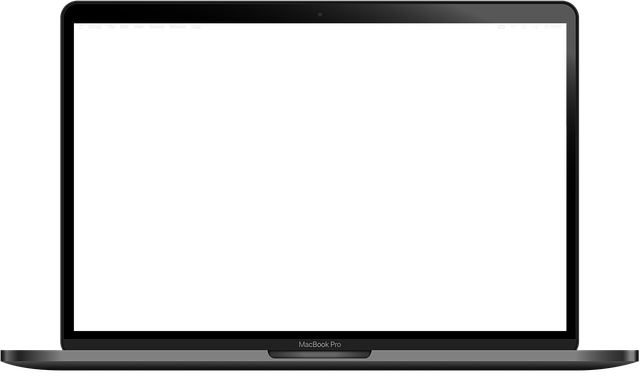 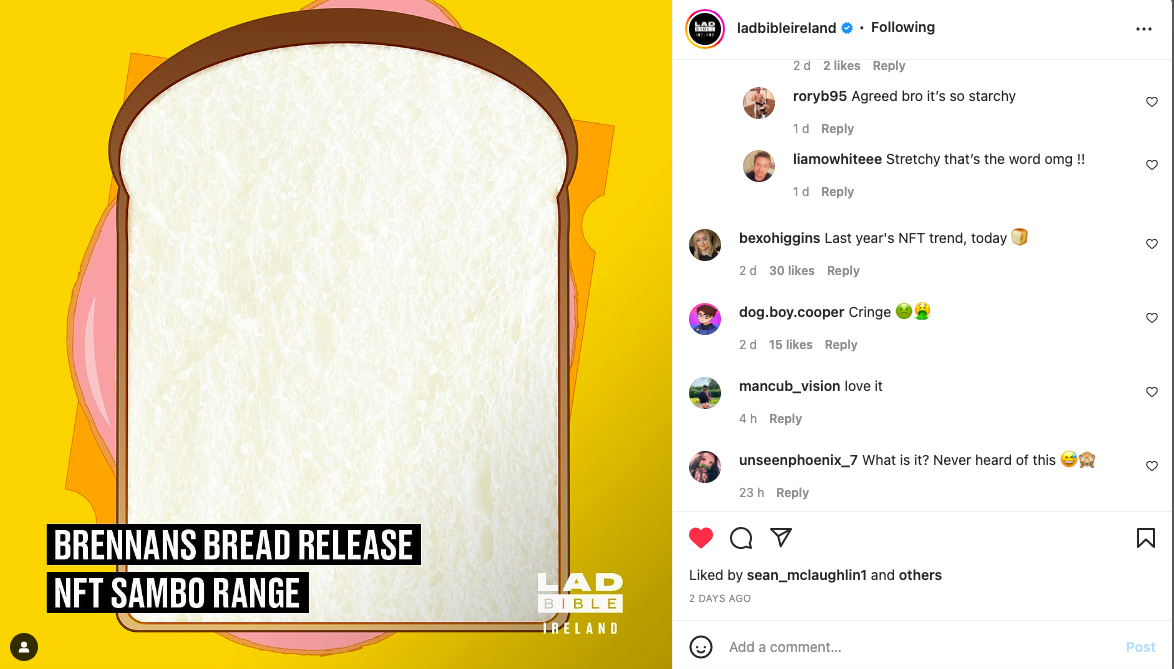 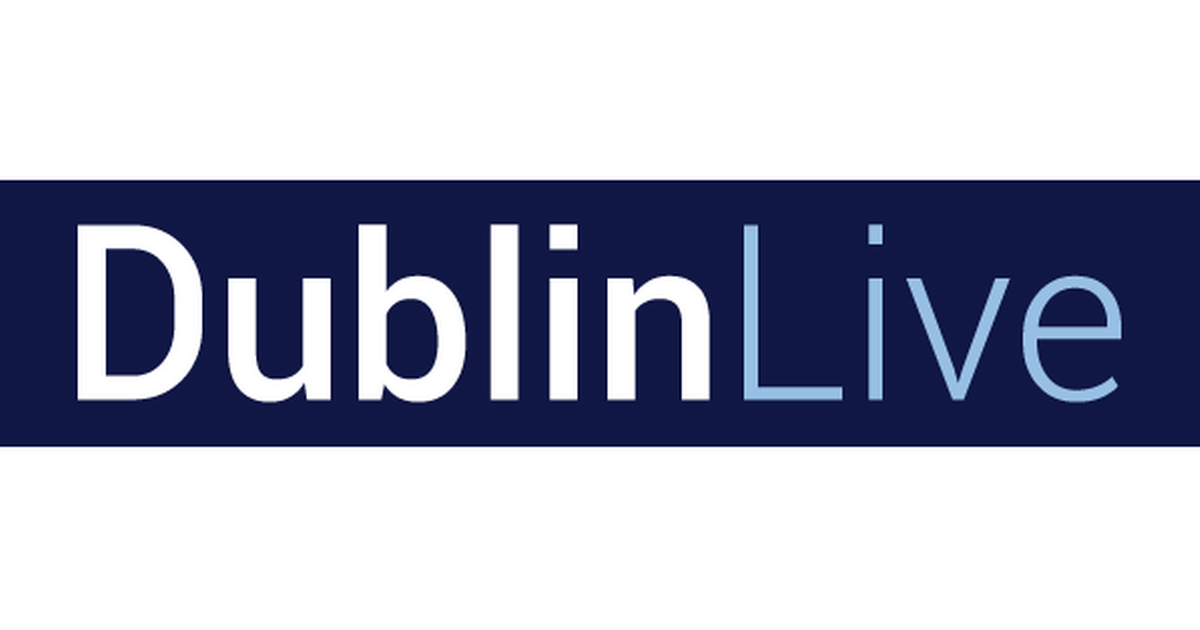 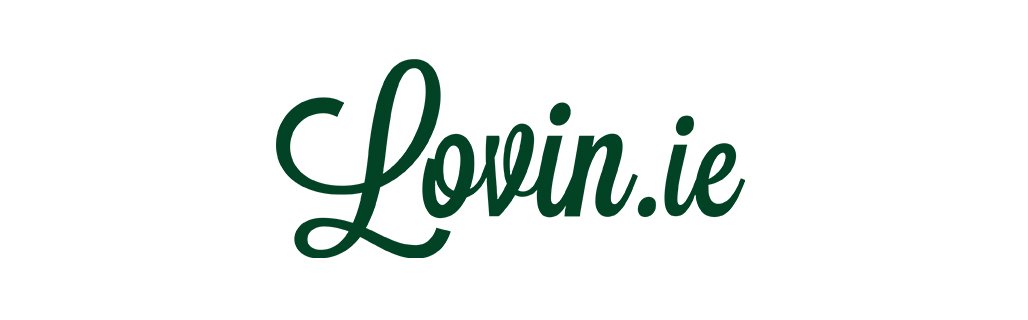 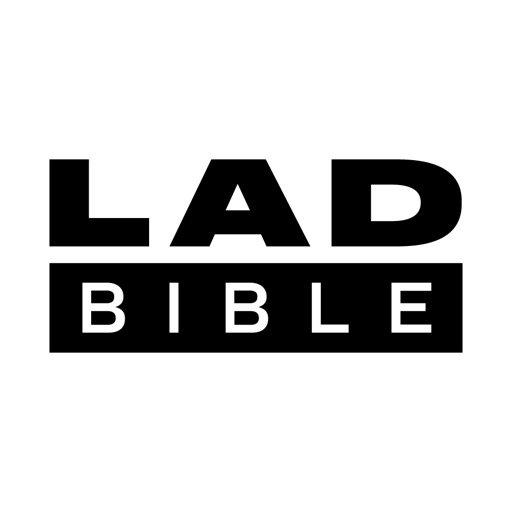 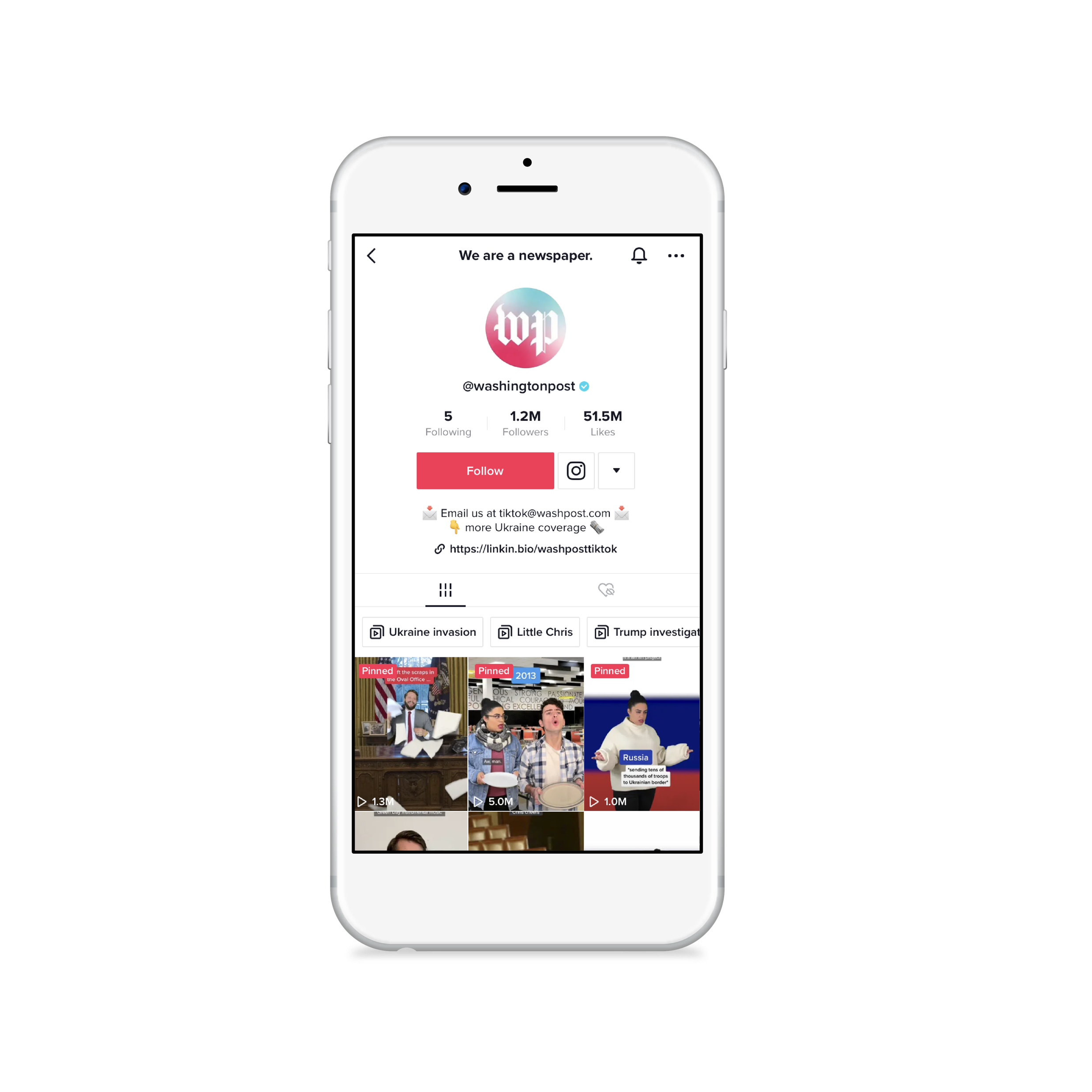 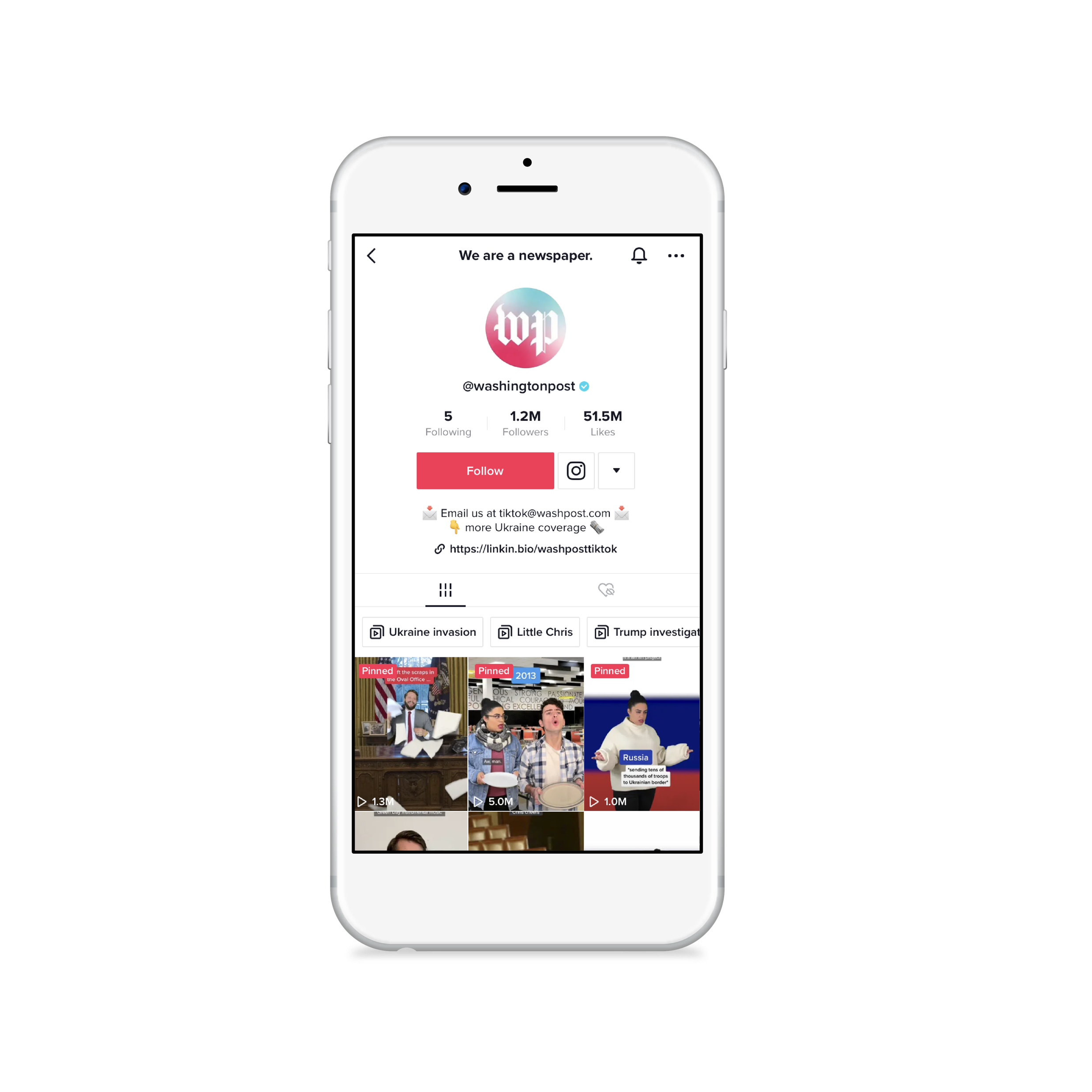 EARNED MEDIA COVERAGE
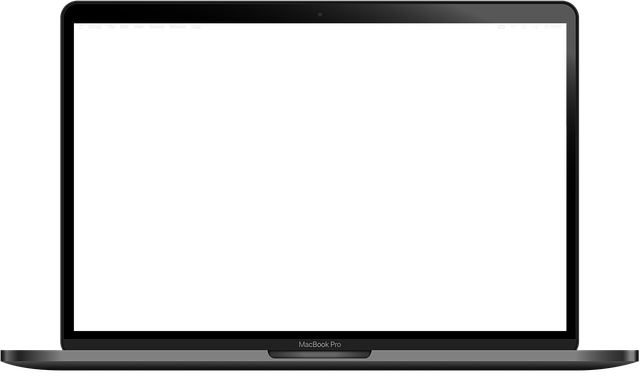 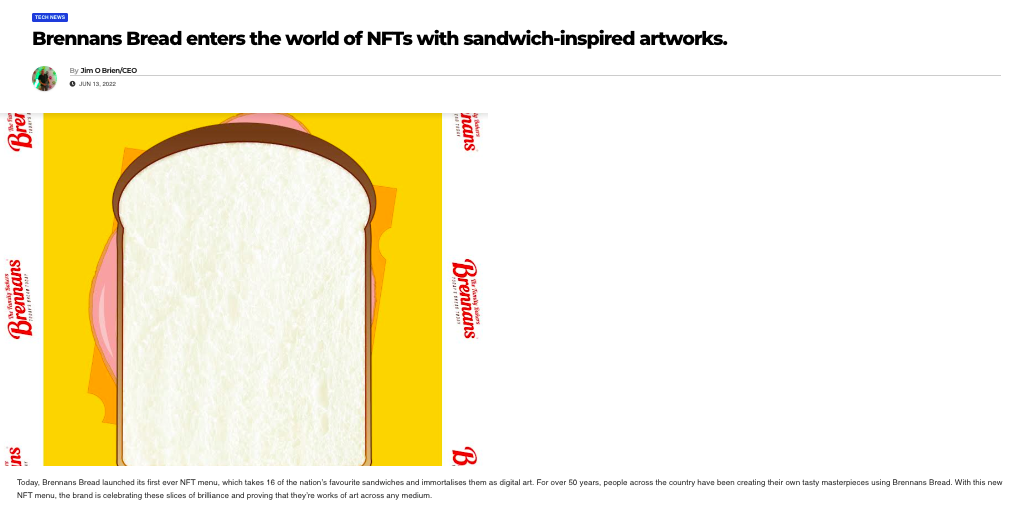 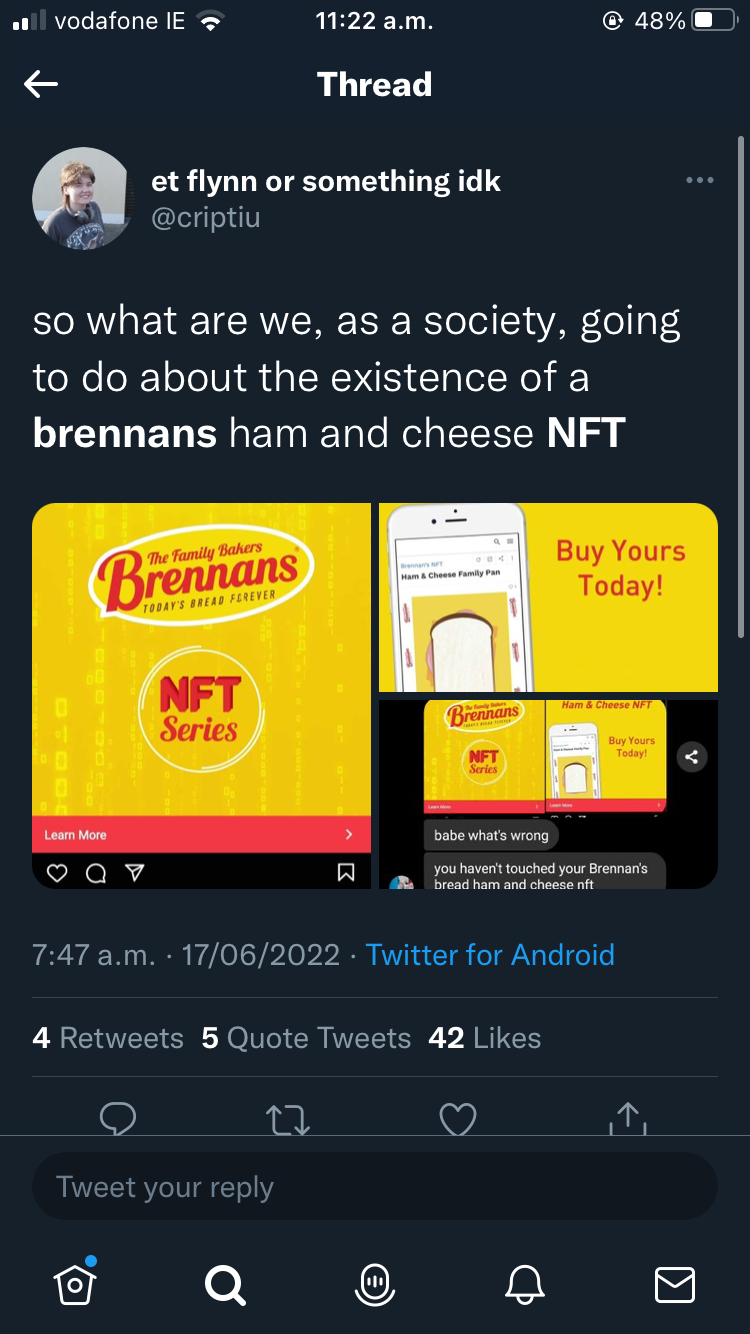 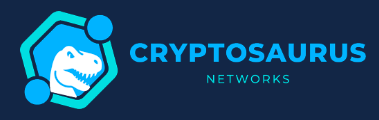 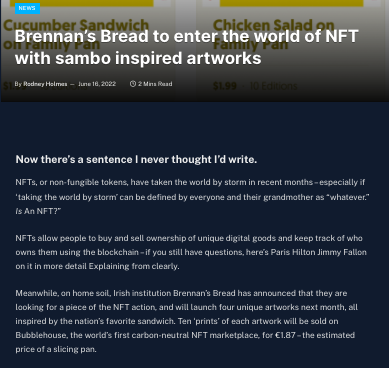 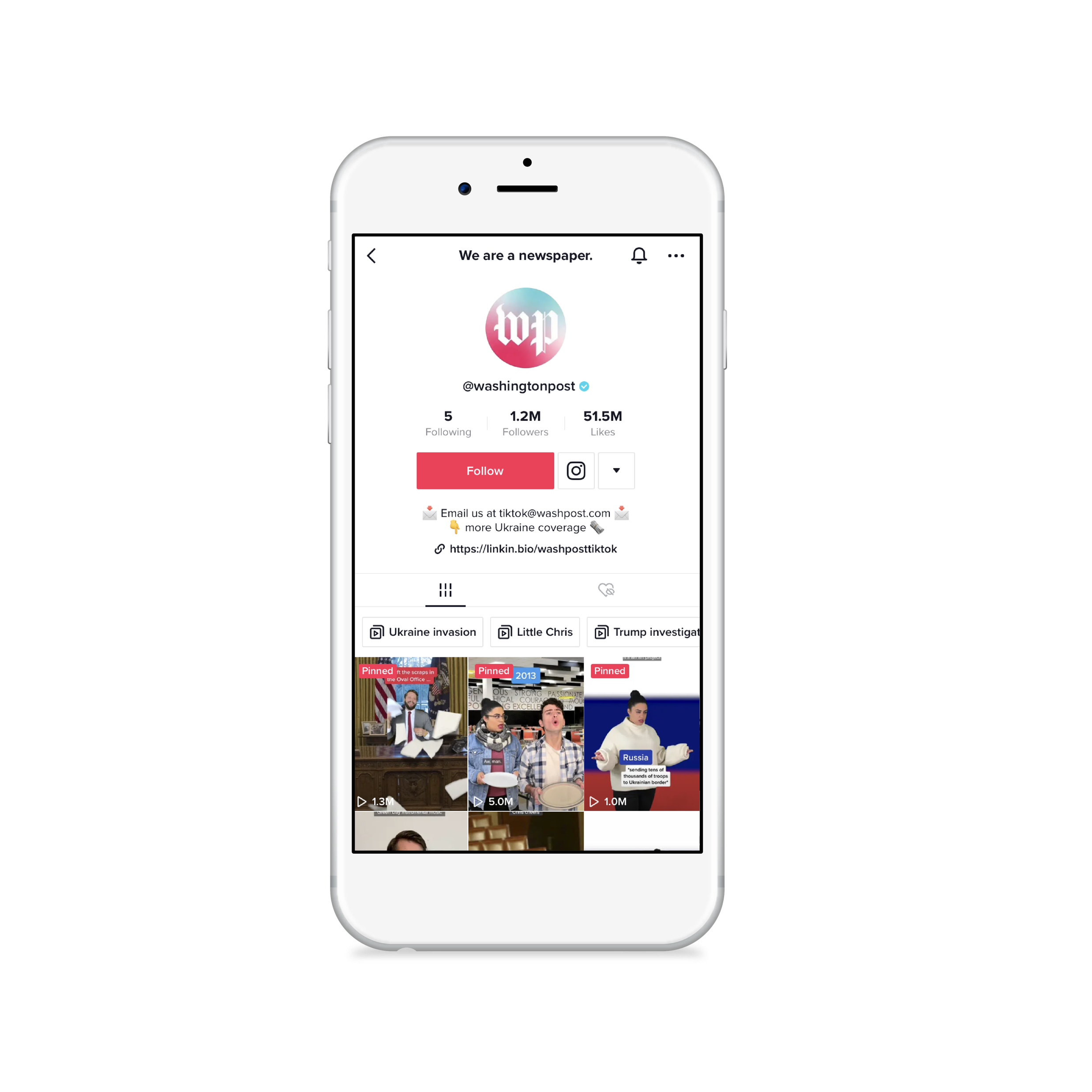 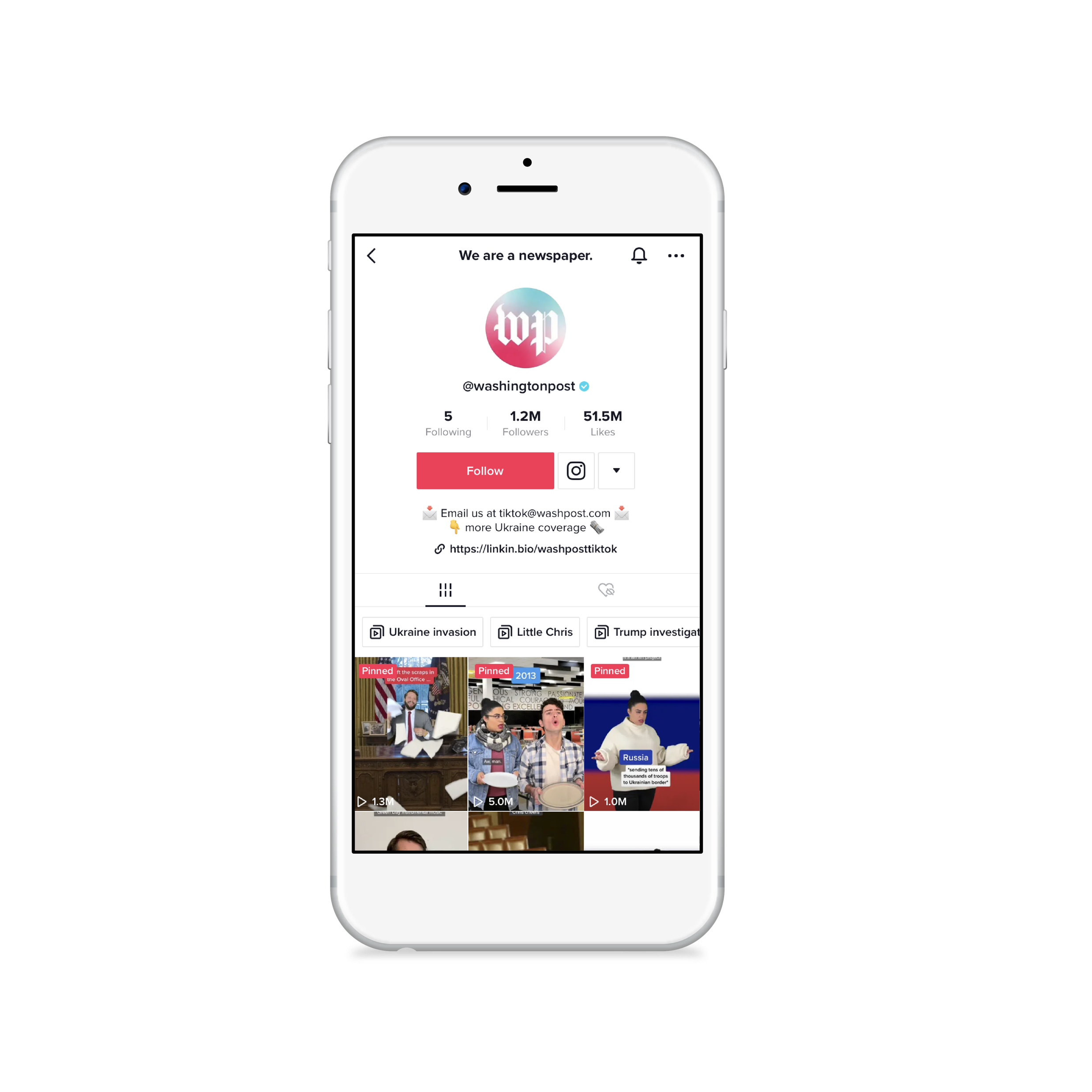 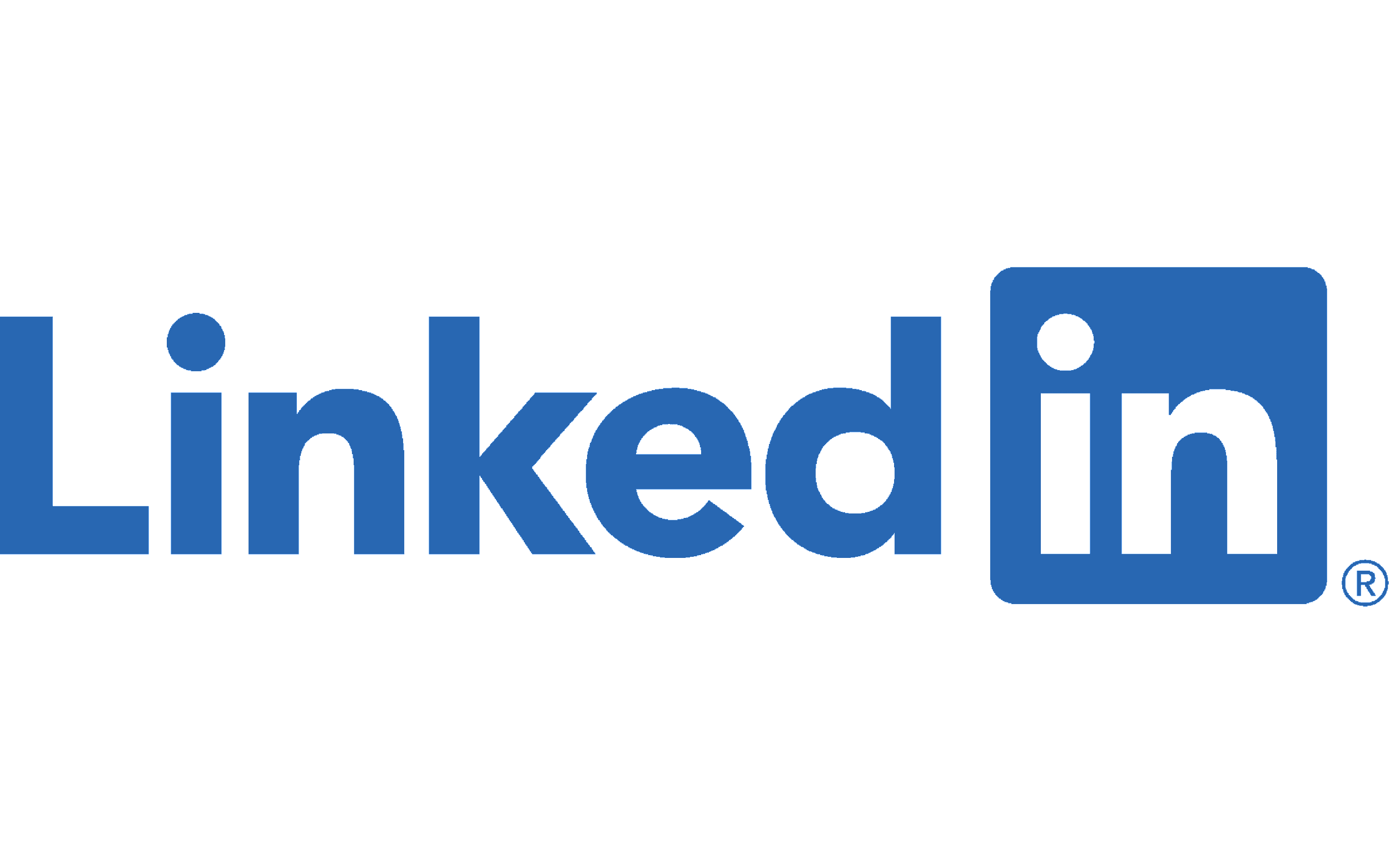 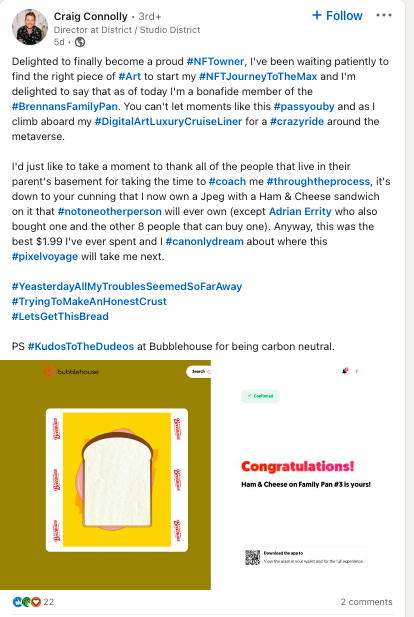 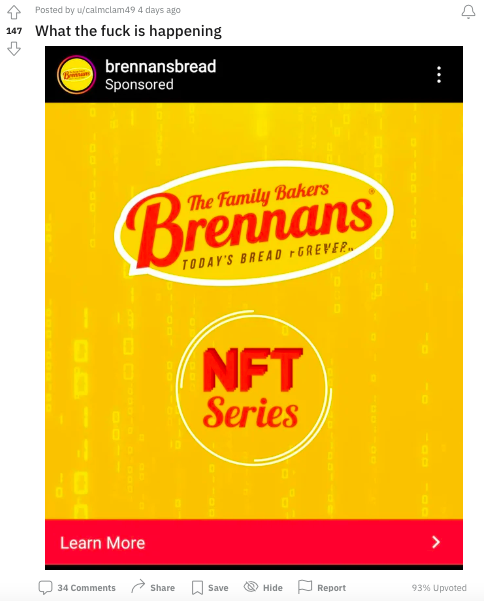 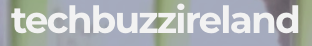 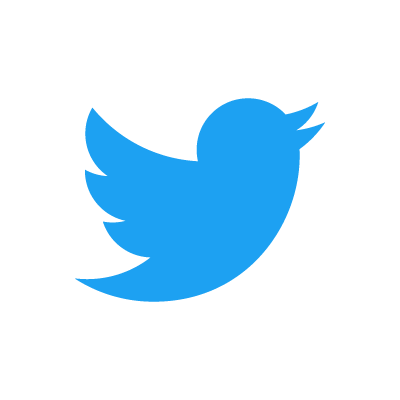 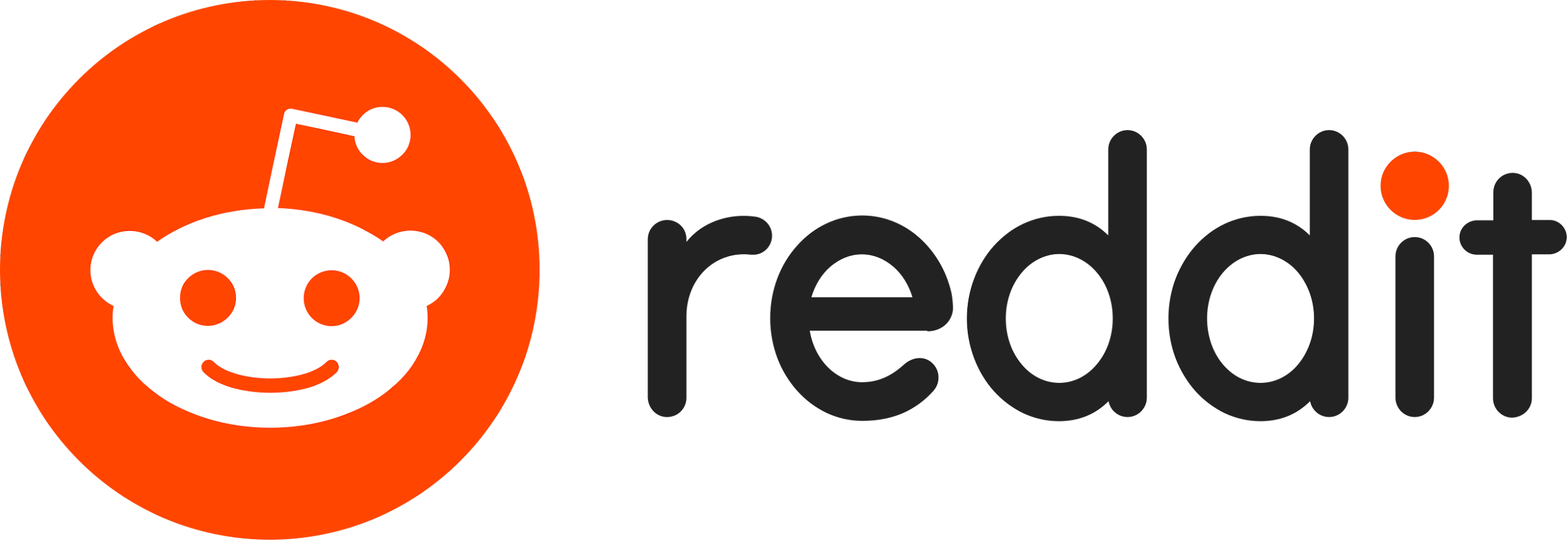 EARNED MEDIA COVERAGE – REACH
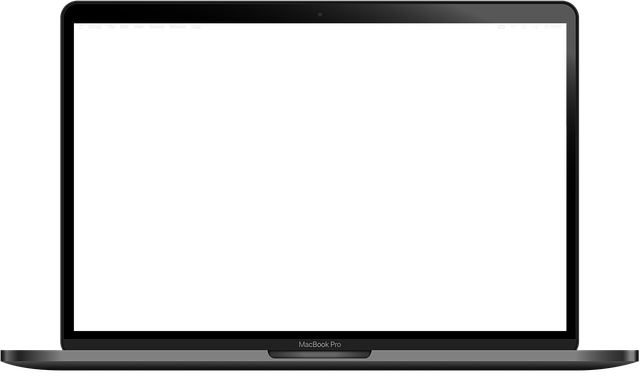 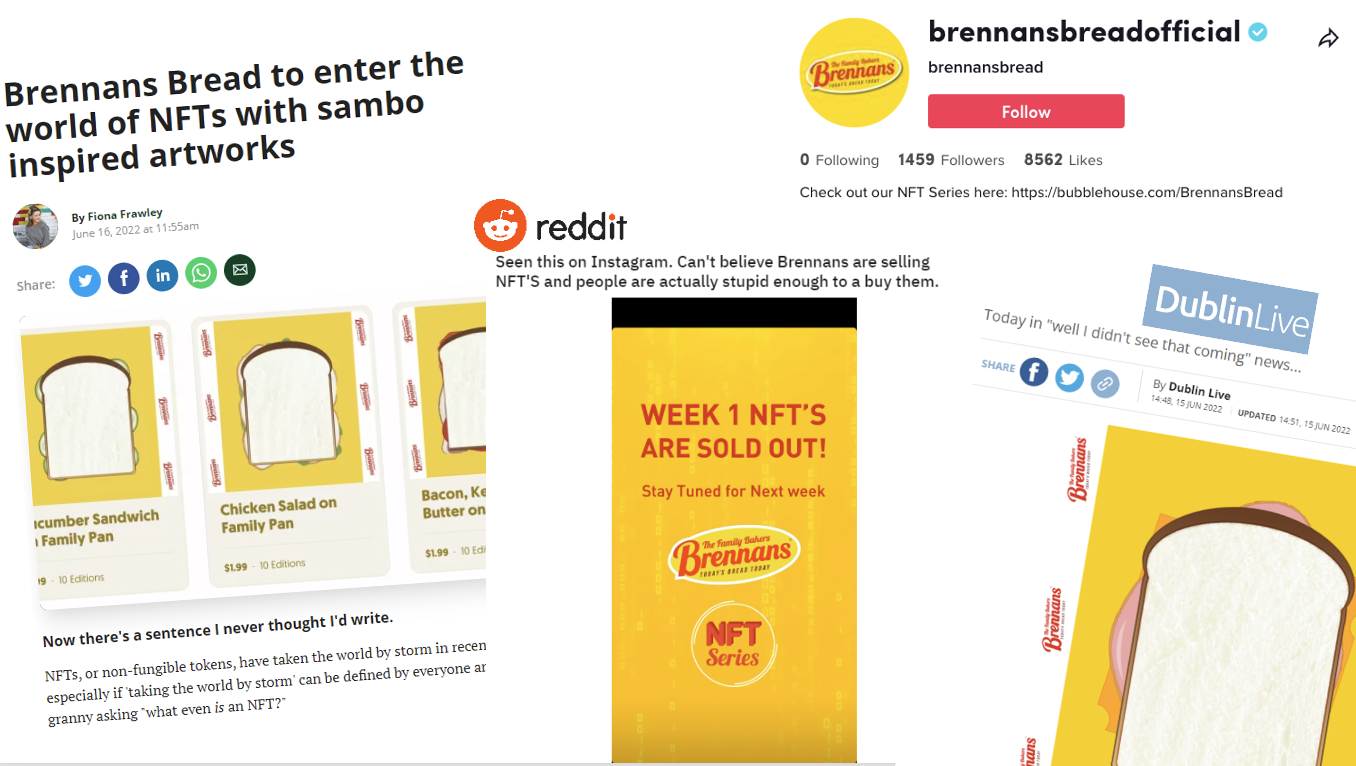 Est. Earned Reach
+450,000
=
Est. Earned Media Value
€9,000
ACTIVE RESALE MARKET
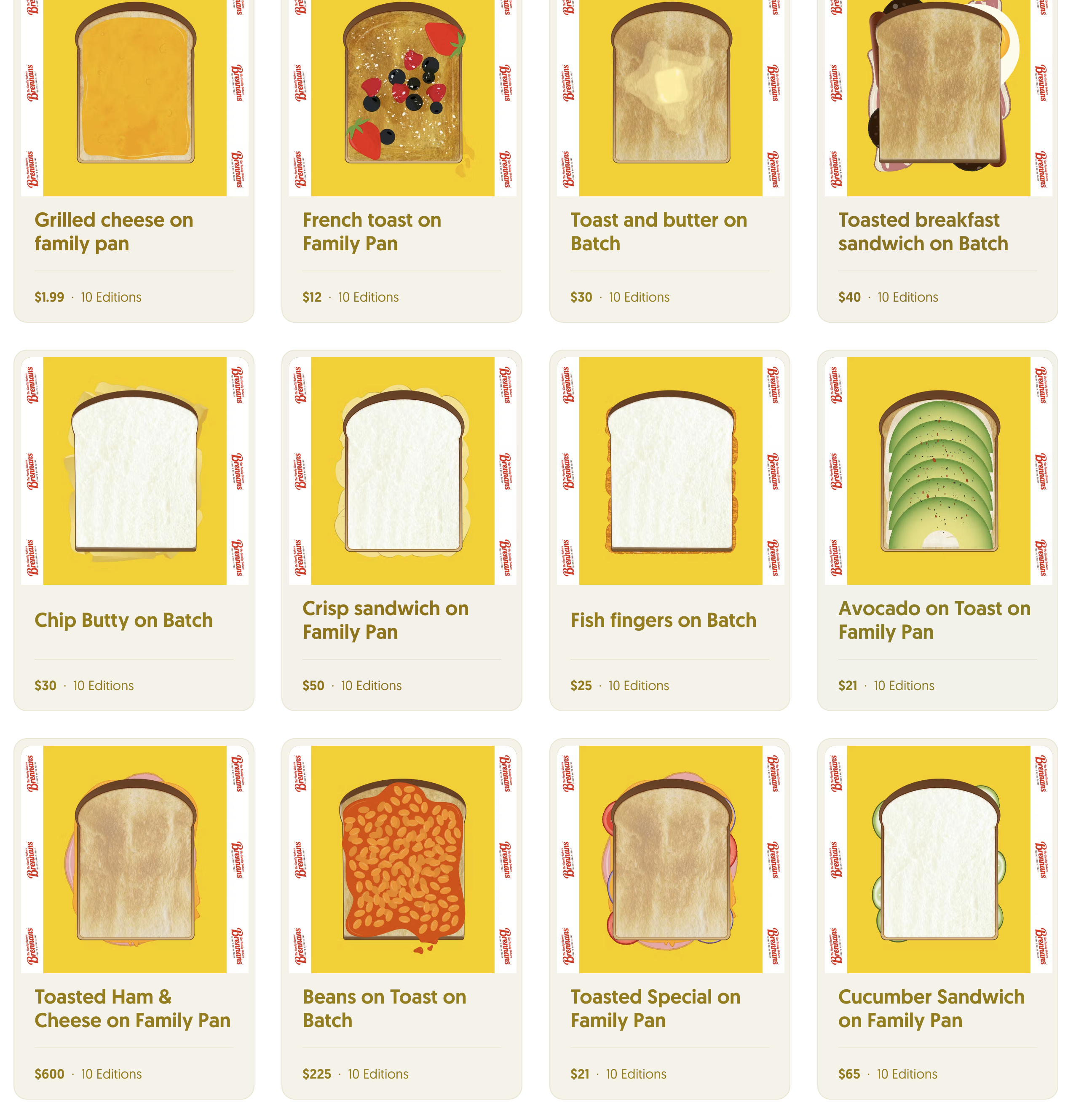 Week 1: Sold out in days

Week 2, 3 & 4: Sold out in seconds!

The owners of the Brennans NFT series have kickstarted a huge resale market.

Resale market: averages at €24 which is over 12X their investment!
HIGHEST VALUE
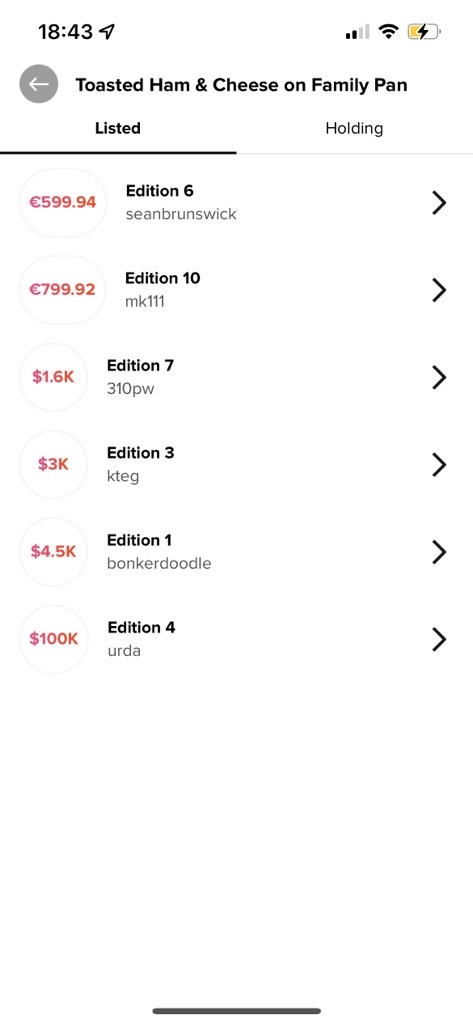 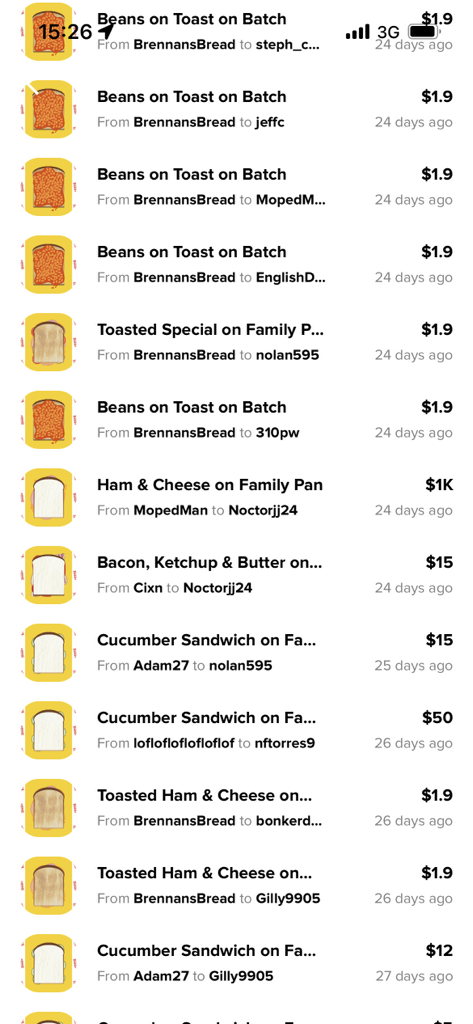 The highest value associated to a specific sandwich is the Toasted Ham & Cheese! Where 1 user is trying to sell this at 100K! 

The highest sale so far recorded on the platform is $1,000!
INTEGRATING Social + NFT
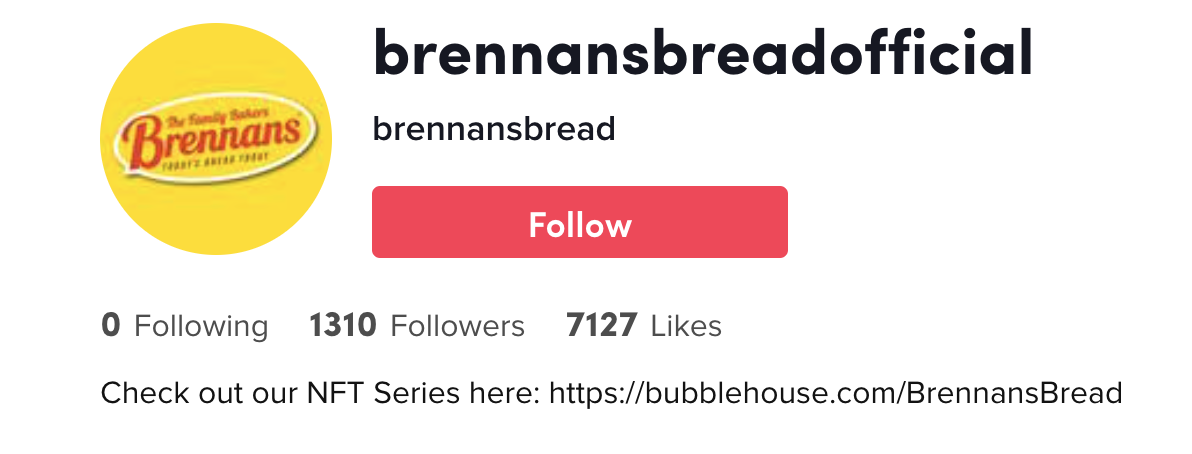 With just running our NFT content on the TikTok Channel we have seen fantastic engagement and follower growth considering we have not showcased food content. 

Our competition post to find the 16th and final NFT performed brilliantly with over 1.1M views that resulted in 800+ comments

The traction we’ve built so far, sets us up well next week when we start to push out our Food content consistently to this engaged audience.
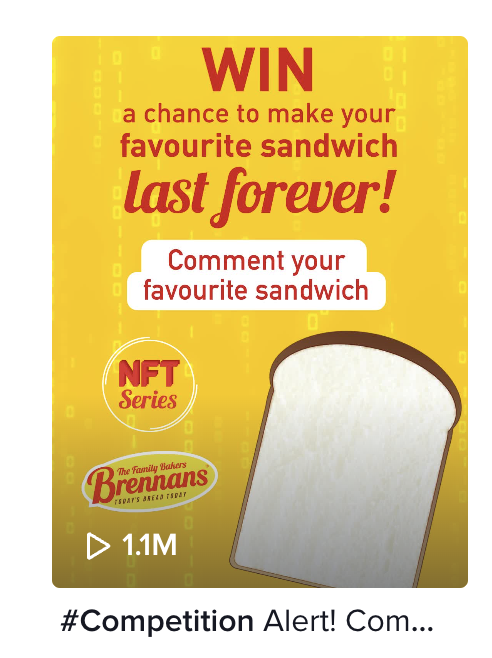 What did we learn?
The people have spoken and they love the Brennans brand

Keep innovation going focusing on GenZ Audience

Future NFTs need utility
[Speaker Notes: The people have spoken and they love Brennans – the success of NFT’s is based on ‘Hype attributed towards brand value, the fact that users purchased these and are reselling them shows what people think of the brand
Keep innovation going focusing on GenZ Audience – This could be anything across digital, experiential, product placement, messaging etc. But we need to consistently speak their language
Future NFTs need utility – With this success of this campaign, we see that the audience want to be part of this movement but in order to drive further brand connections, we need to connect the Virtual world with Reality and drive product usage.]
THANK YOU
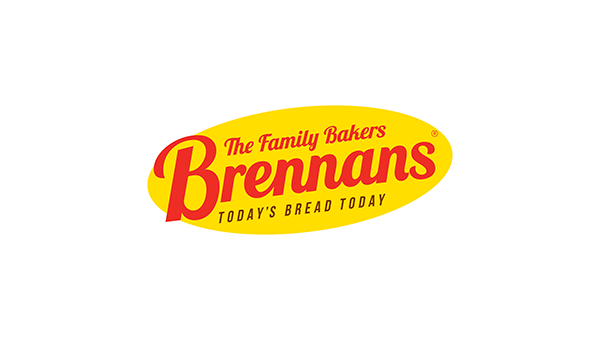 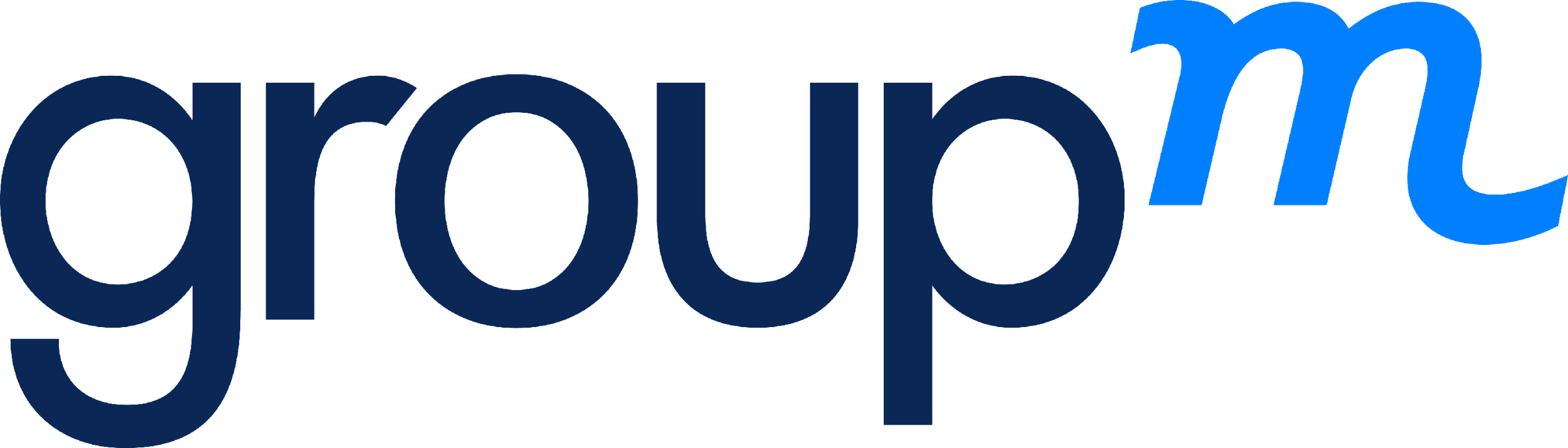